БЮДЖЕТ ХАНКАЙСКОГО МУНИЦИПАЛЬНОГО РАЙОНАна что будут потрачены бюджетные средства							(тысяч рублей)
Сведения о расходах бюджета на 2019 годпо разделам и подразделам классификации расходов бюджета
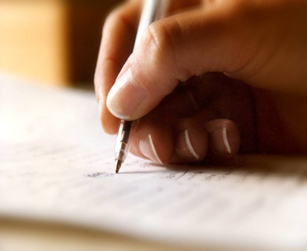 Общегосударственные вопросы
67 209,440
9,45 %
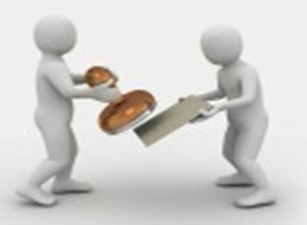 Сведения о расходах бюджета на 2019 годпо разделам и подразделам классификации расходов бюджета
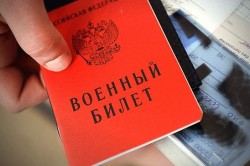 Национальная оборона, национальная безопасность
1 525,648
0,22 %
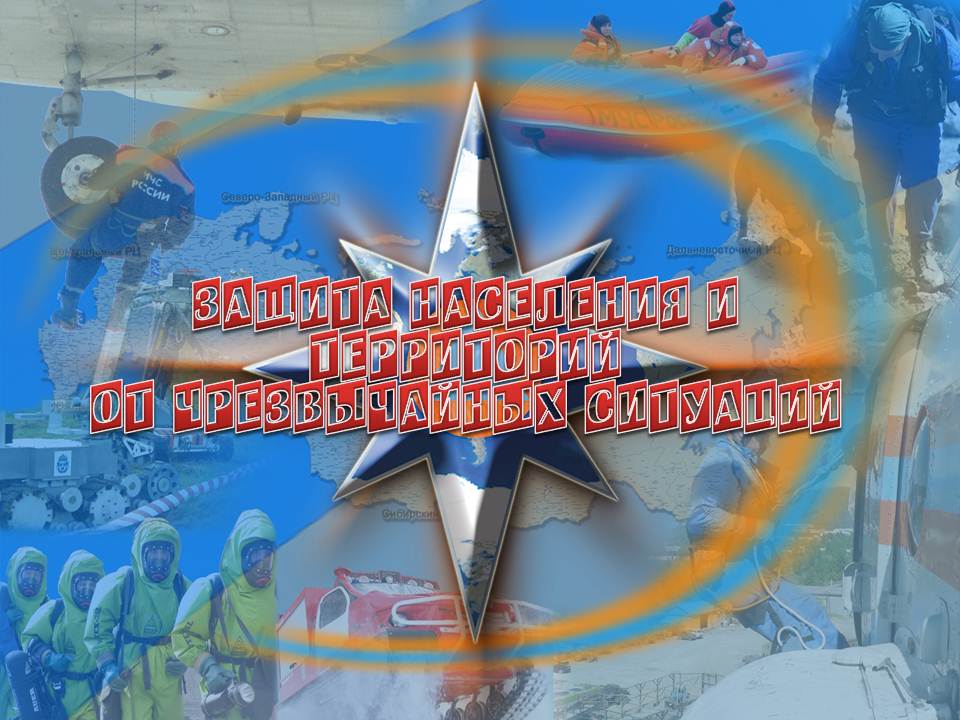 Сведения о расходах бюджета на 2019 годпо разделам и подразделам классификации расходов бюджета
Национальная экономика
28 864,517
4,06 %
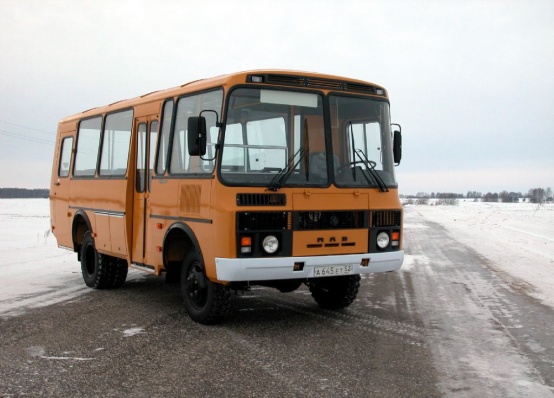 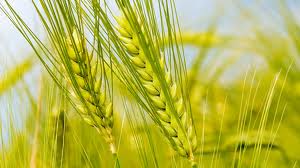 Сведения о расходах бюджета на 2019 годпо разделам и подразделам классификации расходов бюджета
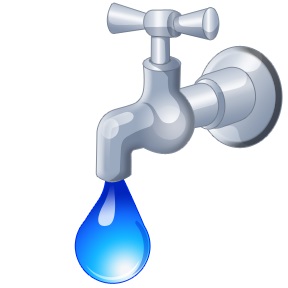 Жилищно-коммунальное хозяйство
33 911,142
4,77 %
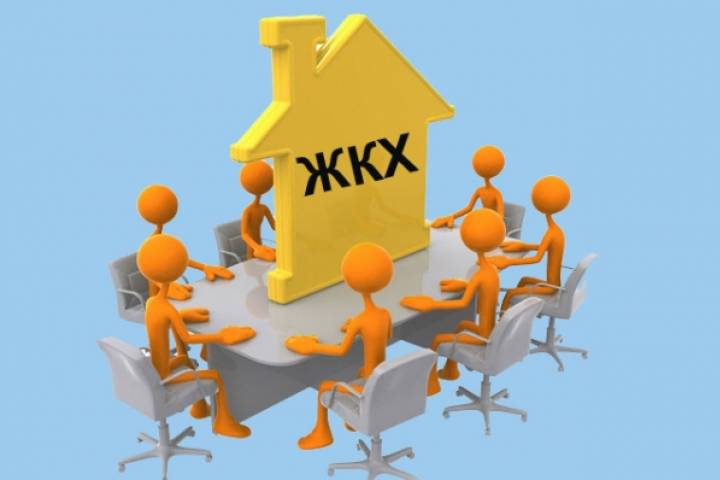 Сведения о расходах бюджета на 2019 годпо разделам и подразделам классификации расходов бюджета
Охрана окружающей среды
515,00
0,07 %
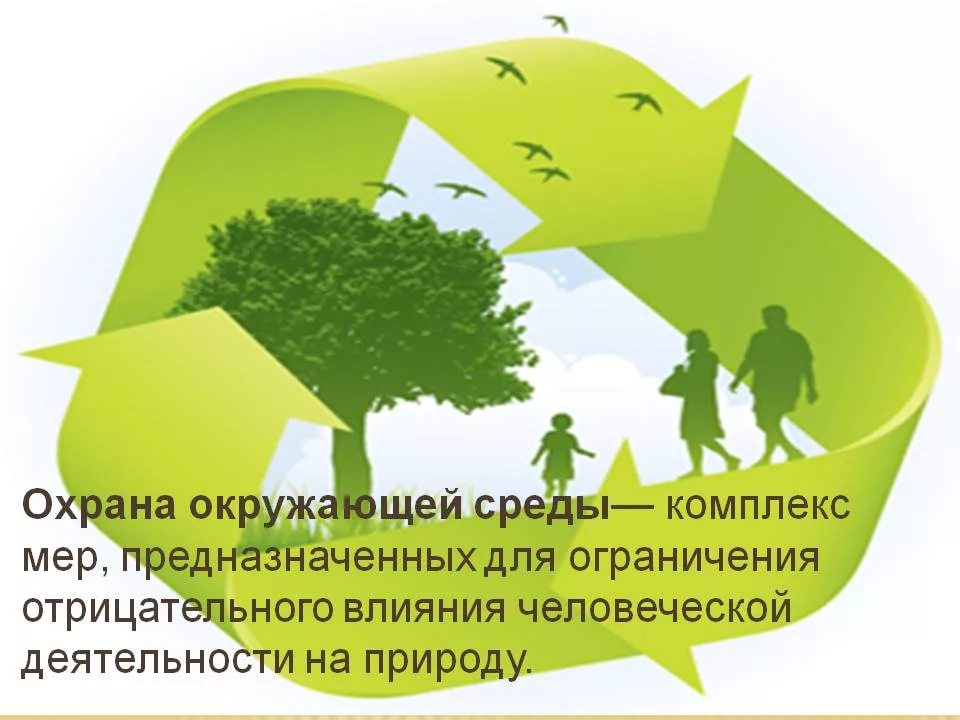 Сведения о расходах бюджета на 2019 годпо разделам и подразделам классификации расходов бюджета
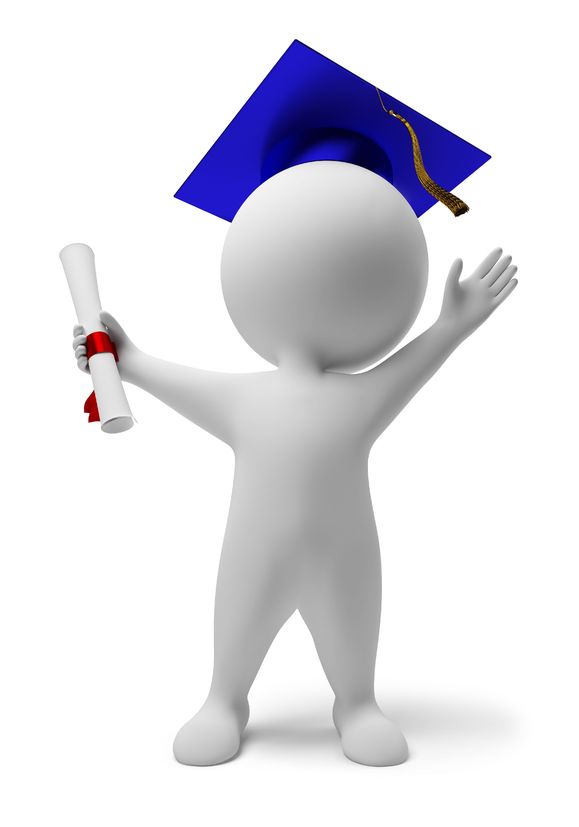 Образование
509 693,395
71,70 %
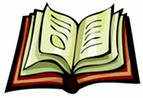 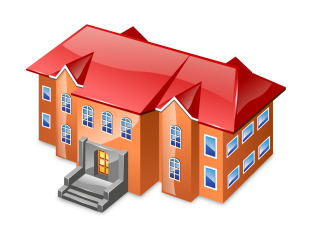 Сведения о расходах бюджета на 2019 годпо разделам и подразделам классификации расходов бюджета
Культура, кинематография
8 535,095
1,20 %
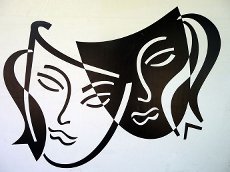 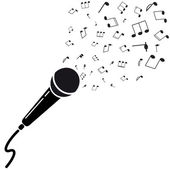 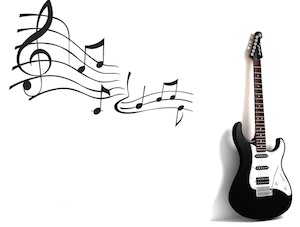 Сведения о расходах бюджета на 2019 годпо разделам и подразделам классификации расходов бюджета
Социальная политика
32 557,348
4,58 %
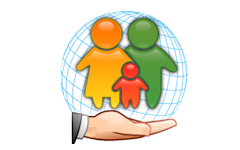 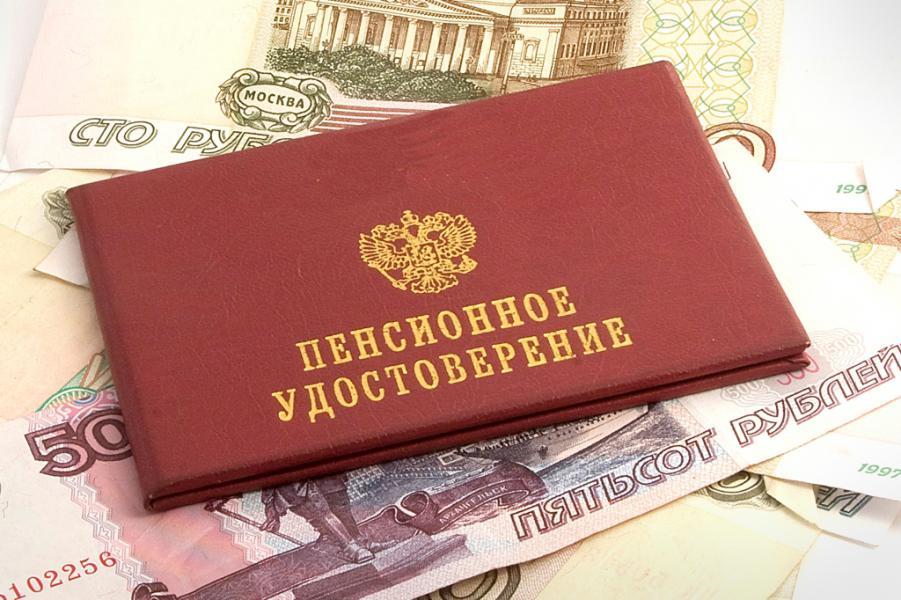 Сведения о расходах бюджета на 2019 годпо разделам и подразделам классификации расходов бюджета
Физическая культура и спорт, средства массовой информации
10 720,292
1,51 %
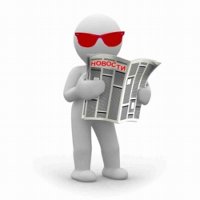 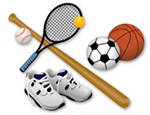 Сведения о расходах бюджета на 2019 годпо разделам и подразделам классификации расходов бюджета
Межбюджетные трансферты
17 377,670
2,44 %
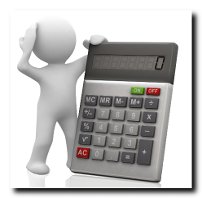 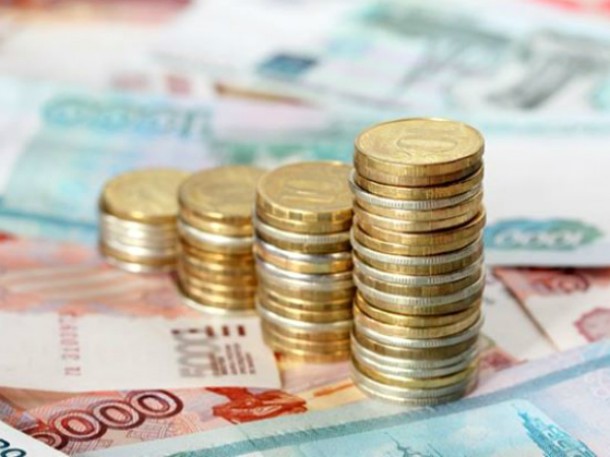